Is the practice of negociation in public contracts a mere and common principle? /La négociation peut-elle être considérée comme un principe commun des contrats publics?
Daniel Schoeni
The views expressed here are the author’s and do not reflect an official position of the Department of the Air Force, Department of Defense, or any other US government agency.
[Speaker Notes: s]
Preview
Ph.D. elevator pitch
Transatlantic caricatures 
Covered procurements
Composition of purchases
Competitive negotiation
Ph.D. elevator pitch
Here’s my thesis in 60 second or less.  Time me.
PhD elevator pitch
TTIP is important.  Combined US/EU economy is huge – nearly half of global GDP.
Public procurement is a big area of concern.
Tariffs aren’t the problem.  Non-tariff barriers are. 
Hypothetical: suppose TTIP passed and all overt barriers removed. What barriers would remain?
Sue Arrowsmith:  foreign procurement regimes create ‘structural restrictions’.
Yukins/Schooner: such restrictions ‘raise practical barriers to entry as foreign vendors run headlong into dense and alien procurement regimes’.
Dense and alien regimes
Award and qualification procedures

Competitive procedures
(negotiation contracts as a competitive procedure)

Challenge procedures
Transatlantic caricatures
American versus European spending priorities
Different spending priorities
Rugged individualists
Socialists
Facts about U.S. federal spending
Grants: non-procurement spending
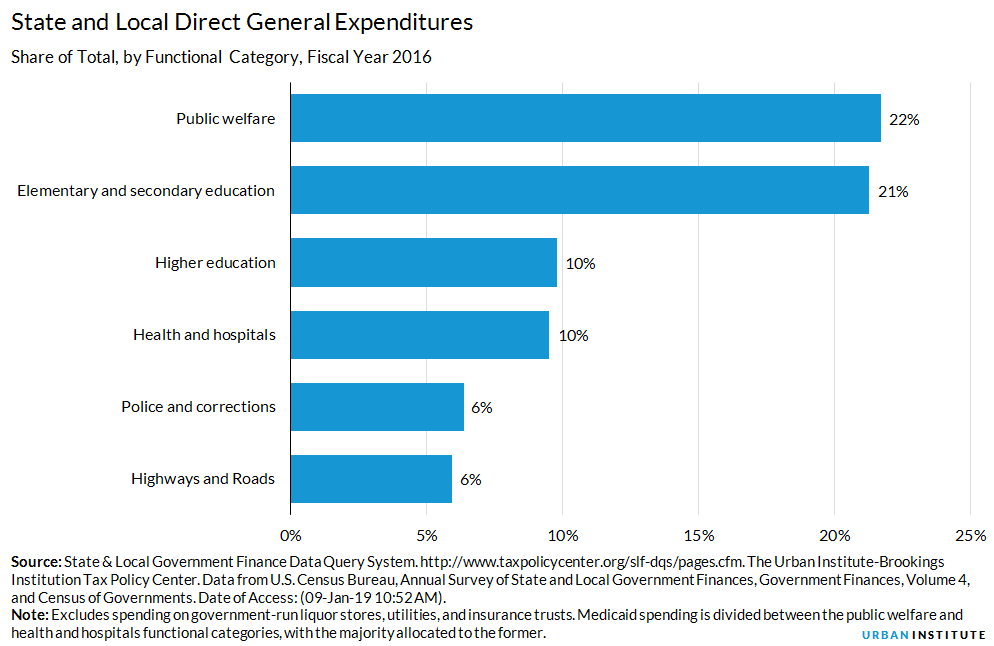 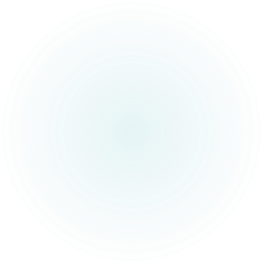 Europe: 2nd largest defense budget
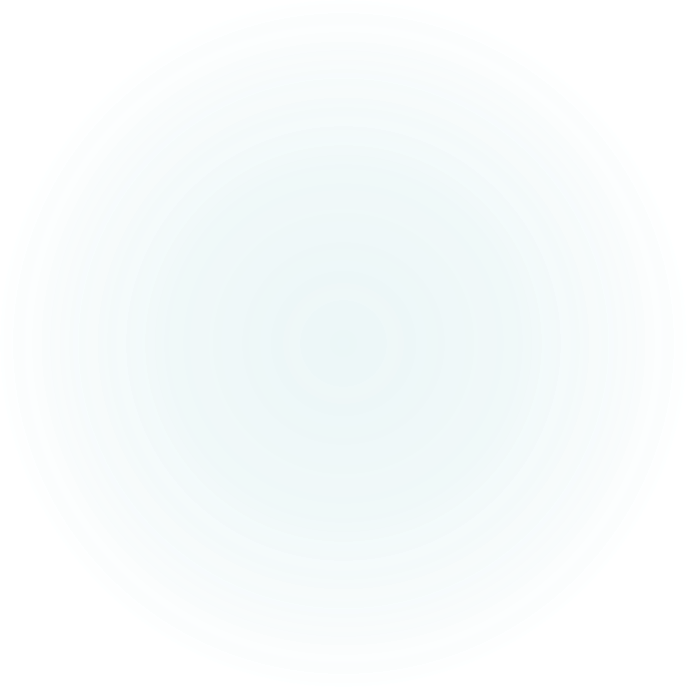 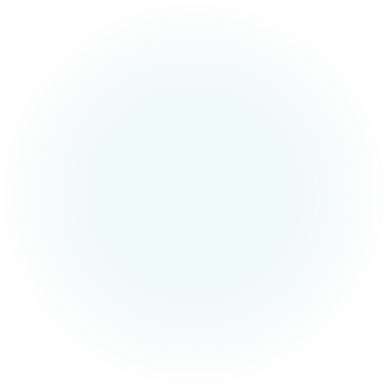 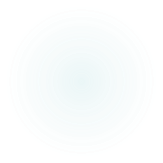 Covered procurements
Why spending priorities seem to be so different
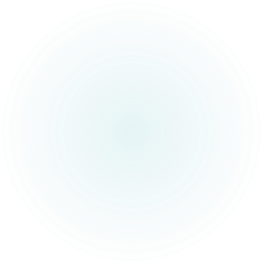 The fox knows many things, but the hedgehog knows one big thing.
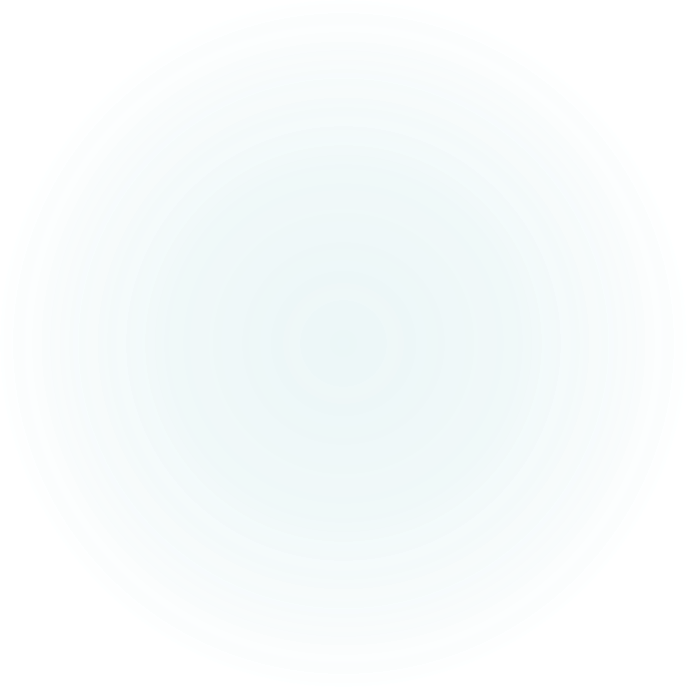 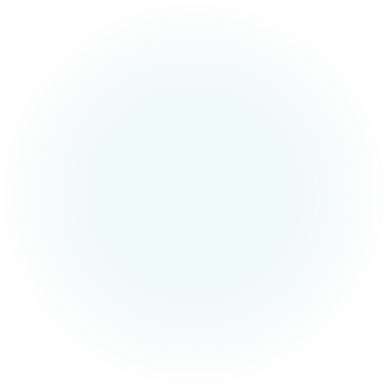 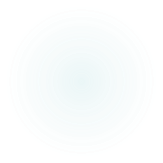 Coverage
European Union 3.3%
United States 4%
Covers local, regional, and Member State level
Broad definition of “procurement” 
Most Member State spending is covered.
Only 10% defense is covered by a directive
Covered defense spending only .3%
FAR covers only the central government
Narrow definition (excludes healthcare)
Most federal spending isn’t covered.
Almost 100% defense covered by the FAR
What is covered is mostly defense (70-80%)
Defense coverage
United States
FAR doesn’t cover state or local procurement.
Nor federal grants.
When sub-central and grants and are excluded, skews toward defence.

70–80% federal procurement
European Union
EU procurement covers all procurement: 2.4 € trillion.
Member states spend 80 € billion on defence.

3.3% share of procurement
Of that, only less than 10% under one of the directives.
3.3% x 9.5% = .3%
70–80% ÷ .3% = 210–240

U.S. federal procurement’s share of defense is 210–240x larger than what falls under the EU directives.
Consider  the math .
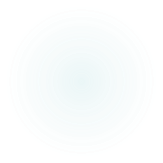 Acknowledgements
I did the heavy lifting on  the EU defense data.
It would require a “willful blindness” to miss that defense has played a central role in the U.S. federal procurement system.
Composition of purchases
What buy determines how we buy
Defence exceptionalism
Termination for convenience
Christian doctrine
Sovereign acts and unmistakability doctrines
Deferential standards of review for bid protests
Strict compliance doctrine
Government’s right to submit change orders
Cost-reimbursement contracts
Competitive negotiation
Defense is different
Jeffrey Bialos, Christine Fisher & Stuart Koehl, Fortresses & Icebergs
Composition of purchases
European Union
United States
Local and regional spending large share
Healthcare large share procurement spending
Defense small share of procurement spending
More spending on commodities
Therefore, price often the primary criterion
No local or regional spending included
Limited for healthcare spending federal level
Defense majority of procurement spending
More spending on high-tech, bespoke goods
Thus, criteria often can’t be reduced to price
Negotiated procurements
Coverage drives composition, which in turn drives policies about negotiation
Competitive negotiation
American vendor
European vendor
Predominant method: 38% negotiated.
Add in IDIQ, that’s 60%.

Negotiation is the norm (viewed as competitive).
Sealed bids can’t weigh non-price factors.
Apt to submit incomplete bids to EU purchasers.
Open procedures: 87%.
Add in restricted, and the total comes to 91%.

Negotiation impermissible for both open/restricted.
Open bids may consider non-price factors.
Apt to miss opportunities for negotiation in the US.
Shared evolution
United States 60%
European Union 10%
Longstanding history with sealed bidding
Tolerance developed during the Cold War
Negotiation finally recognized in 1984
“Perfect competition” differentiated products impossible…negotiation allows some competition
Preference for open competition 
Negotiation disfavored, national preferences
Competitive dialogue in 2004 directive
Existing methods weren’t working for complex/IT
Yukins: striking parallel with America
Conclusion
Ph.D. elevator pitch
Transatlantic caricatures 
Covered procurements
Composition of purchases
Competitive negotiation

Questions?